Дальнозоркость также бывает врождённой и приобретённой. 
При врождённой дальнозоркости глазное яблоко укороченное. Поэтому чёткое изображение предметов, расположенных близко к глазам, возникает как бы позади сетчатки.
Приобретённая дальнозоркость возникает вследствие уменьшения выпуклости хрусталика и наиболее характерна для людей пожилого возраста.
Дальнозоркие люди видят близкие предметы расплывчатыми, не могут читать текст.
Очки с двояковыпуклыми линзами помогают возникновению изображения близкого объекта точно на сетчатке.
В н и м а н и е !
У некоторых школьников, особенно в старших классах, развивается близорукость. Если же выполнять несложные правила, то в большинстве случаев можно предотвратить это нарушение зрения.
Очень вредно держать книги и тетради на расстоянии ближе 30 см от глаз. Когда мы рассматриваем предметы на близком расстоянии, мышечный аппарат глаза напрягается, меняется кривизна хрусталика, возникает быстрое утомление и ухудшение зрительного восприятия. 
При постоянном плохом освещении и неправильной посадке вырабатывается привычка рассматривать всё вблизи. В результате развивается близорукость.
Пребывание на природе, где обеспечен большой кругозор, - прекрасный отдых для глаз.
Для нормальной работы глаз важно хорошее освещение. Стол для занятий нужно ставить более ближе к окну и так, чтобы свет падал слева.
Вредно читать в движущемся транспорте.
Привычка читать лёжа наносит вред зрению.
Глаза следует беречь от травм
Очень вредное действие на зрение оказывает курение, употребление алкогольных напитков, наркотиков, особенно в детском и подростковом возрасте.

                Ухаживайте за глазами, берегите их!
Реши задачи.
1.   Дед Мазай на рыбалке.
     
       Дед Мазай рыбачил с лодки.                                                            Чтоб измерить глубину,                                                          Отклонил он на полметра                                                          В реке тросточку одну.
      
                                                          На ладонь тростинка эта                                                          Погрузилась в бездну вод,                                                           А теперь скажите: можно ль                                                      Перейти ту речку вброд?
Новогодняя.
Зеркальный шар – серьга упал           
У ёлочки «из уха».
На осколок вскоре села 
Муха – Цокотуха.

Себе в сфере показалась 
Вдвое увеличенной,
Над собой расхохоталась 
Аж до неприличия!
2.
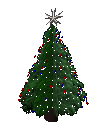 Взлёт, посадка – перед нею                   
Сторона обратная.                                            
Какой себя увидела?
Вот задачка знатная.
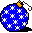 Оптический обман.
Купила мама Лёшке                                             Отличные сапожки –                                              Восемь дюймов высотой                                             И с подошвою литой.                                             В них Алёше целый день                                             Лужи измерять не лень.                                             Ворчала мама: «Ай – ай – ай,                                             Ведь залилось же через край!»                                             В чём же Лёшина вина?                                             Казалась меньше глубина!
Очки.
В дневник мой папа, сняв очки,    А у меня что за очки,
     Глядит с протянутой руки.            Коли, на папины сменив их,
     А ну – ка, дети, оцените,               Я вижу самый мелкий шрифт,
     Какие у него очки?                         Когда листок на дециметр
                                                             От носа отодвину?
Благодарим за внимание.
Спасибо за работу!